Welkom!
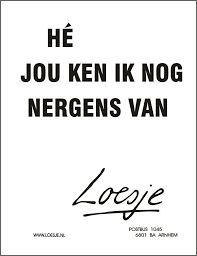 [Speaker Notes: Opmerkingen bij deze sheets in het algemeen:
Wellicht deze sheets op portal plaatsen (bij leerlijn studentcoaching) zodat studenten terug kunnen zoeken en de linkjes kunnen doorklikken.
Neem de tijd om deze sheets door te nemen > loop bijvoorbeeld samen door bepaalde pagina’s op de portal]
Programma
Terugblik op introductie
Wie, wat, waar en wanneer
Uitleg leerlijn studentbegeleiding jaar 1
Kennismakingsspel
Programma deze week
Vragen?
Terugblik op introductie
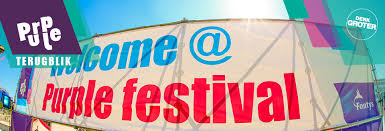 [Speaker Notes: - Tips & tops van de introductie > dit kun je bijv doen met het plakken van post-its
- Koppel deze ook terug aan de organisatie van de introductie

LET OP: VOEG ZELF EEN AFBEELDING(EN) VAN DE INTRODUCTIE VAN DE OPLEIDING TOE]
Wie, wat, waar en wanneer
Studentcoach					Naam coach
								Emailadres
								Telefoonnummer
								Wanneer bereikbaar?
								Waarvoor bereikbaar?

Coördinator propedeuse			Naam
								Emailadres
								Waarvoor bereikbaar?
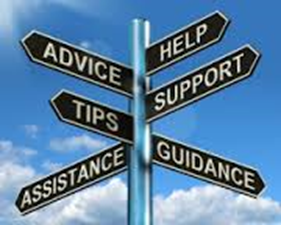 [Speaker Notes: Geen aan wie waarvoor verantwoordelijk is en waarvoor bereikbaar.
Vergeet niet aan te geven wanneer je zelf bereikbaar bent. Bijv. maandag tm donderdag 08.30-17.30 uur.

NB: pas de naam STUDENTCOACH aan indien nodig, zoals slb’er / PPL-coach]
Wie, wat, waar en wanneer
Secretariaat			Emailadres
						Telefoonnummer
						Wanneer bereikbaar?
								
ICT					servicedesk-ict@fontys.nl​													08850 77777
						Wanneer bereikbaar?

Examencommissie		Emailadres
						Waarvoor?
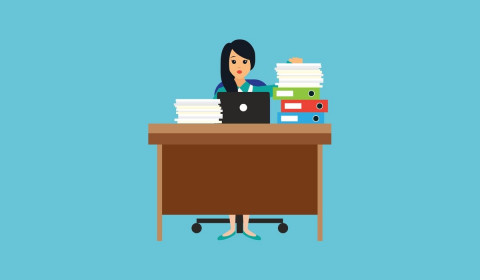 [Speaker Notes: Bij benoemen van kamers/ruimtes ook de openingstijden benoemen
Leg hier bijvoorbeeld uit wat een secretariaat doet (waarvoor ga ik als student naar het secretariaat?)

Geef bij uitleg Examencommissie aan waarvoor zij zijn > hier kun je evt een link naar de portal achter plaatsen. Denk aan vrijstellingen aanvragen, aanvragen van voorzieningen (zoals extra tijd).
Maak de koppeling naar de OER, altijd handig als ze die term al eens gehoord hebben]
Wie, wat, waar en wanneer
Progress WWW

Inschrijven tentamens
Studieresultaten

progresswww.nl/fontys/
Portal

Lesinformatie
Mededelingen
Rooster
Praktische zaken
Mail
Datalijst
Fontys jaaragenda
Tentamenrooster

connect.fontys.nl
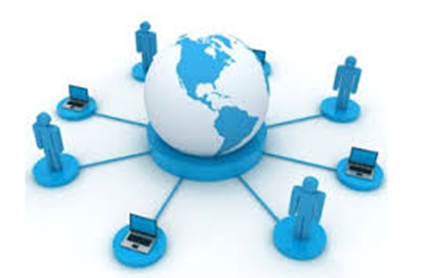 [Speaker Notes: Bekijk samen de portal en leg uit waar de student wat kan vinden
Pak een student als voorbeeld en bekijk ook Progress WWW
Benoemen dat Fontys-mail officiële communicatiemiddel is > wellicht samen koppelen aan privé mail]
Wie, wat, waar en wanneer
Hulp binnen opleiding

Studentcoach
Student Plus
Studentconsulent
Zorgcoördinator
Hulp binnen Fontys

Studiekeuzeadviseur
Studentendecaan
Studentenpsycholoog
Trainingen

fontys.nl/fontyshelpt
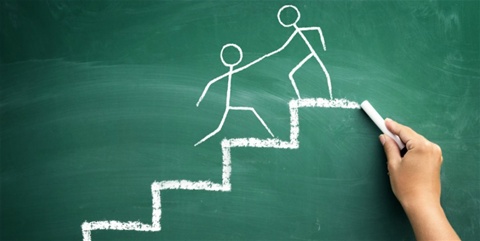 [Speaker Notes: Bespreek de ondersteuningsmogelijkheden binnen je eigen opleiding (haal hier weg wat niet van toepassing is) >> waarvoor ga je naar wie

Bespreek de ondersteuningsmogelijkheden binnen Fontys > bekijk samen de pagina Fontys Helpt (aanvragen tentamenvoorzieningen, melden van persoonlijke omstandigheden, hulp bij studievertraging, hulp bij keuzemomenten in studie, etc)]
Leerlijn studentbegeleiding jaar 1
Vermogen versterken om zelf leiding nemen over eigen ontwikkeling:
Inzicht in eigen wensen, kwaliteiten en mogelijkheden;
Inzicht in (werk)omgeving;
Bewuste interactie met omgeving vanuit deze wensen, kwaliteiten en mogelijkheden.
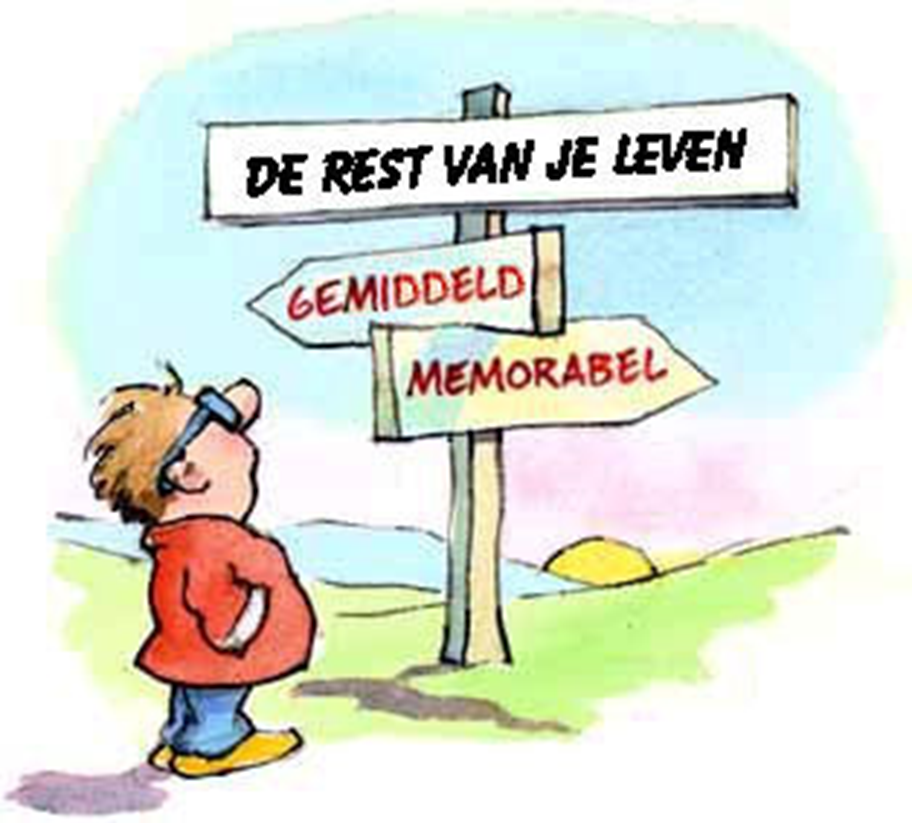 [Speaker Notes: Vul deze sheet in naar eigen beleid van je instituut of specifiek opleiding.
Je kunt hier de gehele leerlijn (indien aanwezig) toelichten, de vraag is echter of studenten dit gaan onthouden.

Is er geen leerlijn, bespreek dan hoe het plenaire en individuele contact er uitziet in het eerste jaar.]
Kennismakingsspel
1 leugen
3 waarheden

Hoe: groepen van 4 studenten
Duur: 10 minuten bedenktijd 1 leugen en 3 waarheden. 5 minuten per student spel spelen.
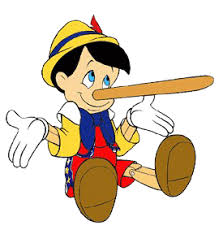 [Speaker Notes: Dit kennismakingsspel is een voorbeeld, je kunt dit natuurlijk naar eigen inzicht invullen.
Indien nodig maak je een mix tussen studenten die wel/niet bij de intro aanwezig waren.

Je kunt met jezelf als voorbeeld beginnen > zie volgende sheet]
Kennismakingsspel
Ik heb meegezongen in het koor van Kinderen voor Kinderen
Er is een boot naar mij vernoemd
Ik heb 3 katten: Ienieminie, Tommie en Pino
Mijn favoriete film is Dirty Dancing > ik kan deze helemaal meepraten.
[Speaker Notes: Voorbeeld voor jou als studentcoach – plaats er evt een foto van jezelf bij]
Programma deze week
Maandag

Dinsdag

Woensdag

Donderdag

Vrijdag
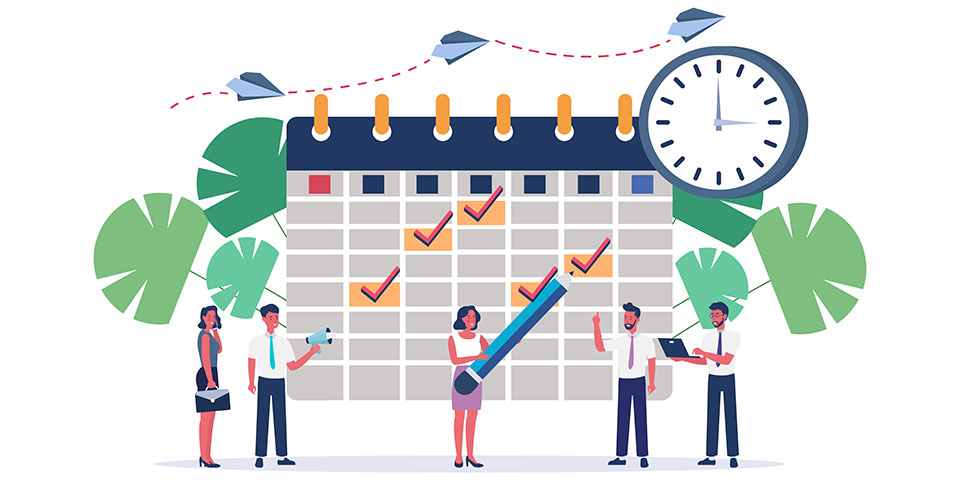 [Speaker Notes: Vul dit in n.a.v. het rooster van de klas > bekijk deze evt samen via de portal.

Handig is om hier al aan te geven dat er ind. gesprekken gepland staan > bedenk hoe je die in wil laten plannen. Bijv. zelf blokken in je agenda reserveren en een blad papier rond laten gaan om zich hier voor in te schrijven. Je kunt 10-15 min per student plannen. Indien er meer tijd nodig is, plan je een vervolgafspraak. Zie het handige intakeformulier die je kunt gebruiken.

Suggesties:
Maak een planning voor individuele gesprekken voor de gehele periode 1
Plan inloop-uurtjes voor je klas waarin je beschikbaar bent of vragen]
Vragen?